НИИ Скорой помощи имени И.И. Джанелидзе. 
Отделение термических поражений
Иммунная реактивность как прогностический критерий исходов кожной пластике.
Семиглазов Александр Владимирович 
врач - хирург Ожогового отделения №1
г. Санкт -Петербург 
2020
Актуальность
Свободная аутодермопластика (САДП) – основной вариант  хирургического лечения ран пострадавших с термическими поражениями кожи

Отрицательный прогностический критерий -  проведение оперативного вмешательства на фоне активного воспалительного процесса в ране

Результат: негативный исход аутопластики в аспекте процента адаптации трансплантатов
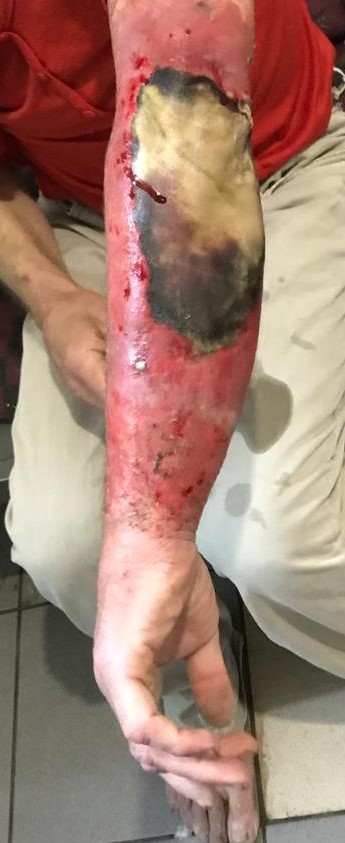 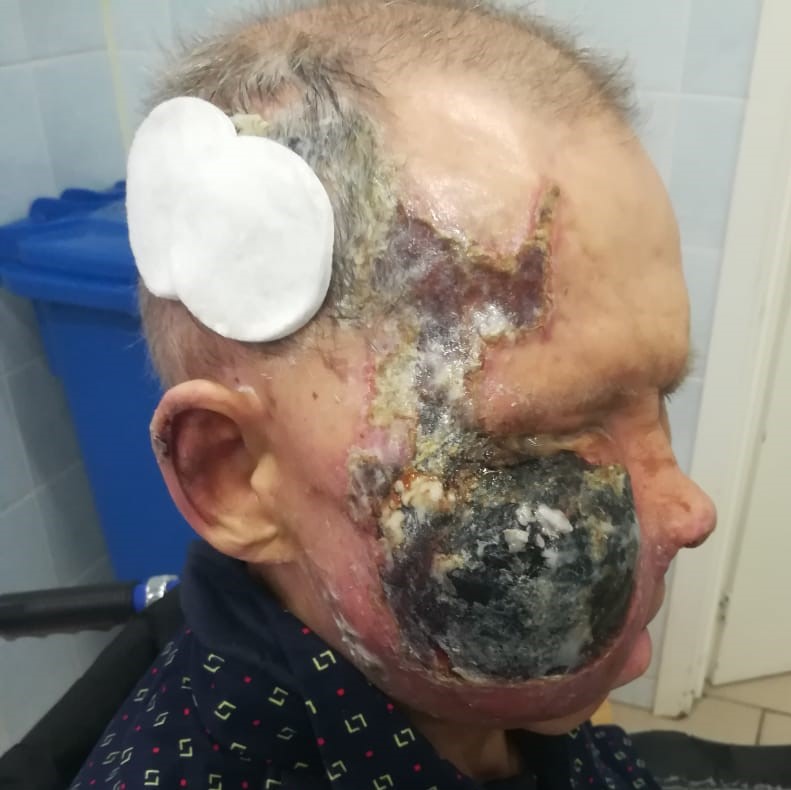 Пациенты на момент поступления
Цель
Улучшение результатов хирургического лечения пострадавших с ожогами путем определения оптимальной стратегии хирургического лечения в зависимости от показателей клеточного иммунитета.
Задачи:
изучить субпопуляционный состав лимфоцитов, включая активационные маркеры HLA DR, CD25, а также субпопуляции NK-клеток периферической крови в динамике.
 определить уровни экспрессии рецептора NKG2D на клетках-эффекторах (NK-, TNK-лимфоциты, Т-цитотоксические клетки) в динамике.
Задачи
определить предикторы вероятного отрицательного результата повторных пластик, информативные при оценке в момент поступления пациентов в стационар
Разработать алгоритм определения стратегии хирургического лечения в зависимости от показателей клеточного иммунитета.
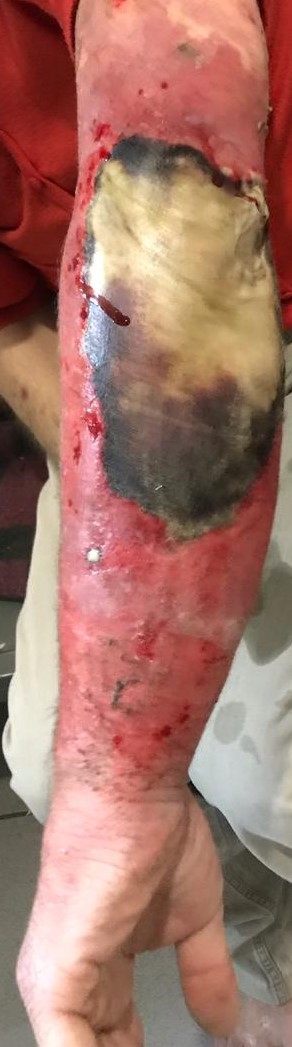 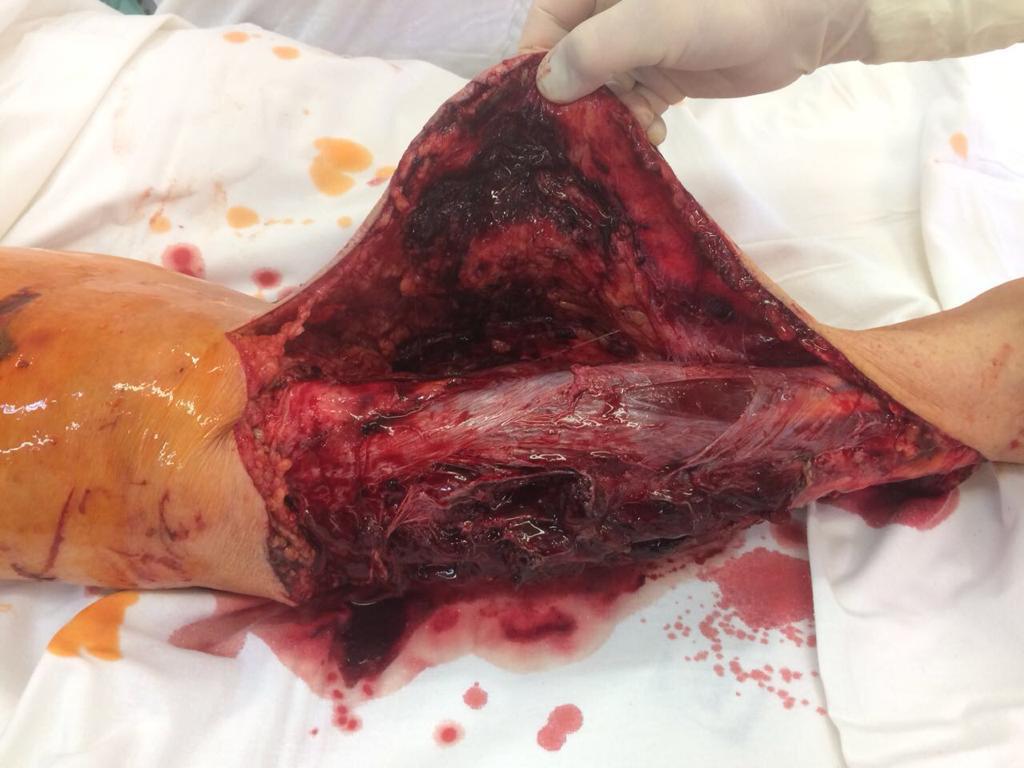 Материалы и методы
В исследование включены 52  человек с термической травмой в возрасте от 18 до 70 лет. 
 Средний возраст – 46,7 лет
 Мужчин – 35
 Женщин – 17
Критерии включения:
 индексы тяжести поражения более 30 усл.ед., но менее 110 усл.ед.
 глубокие ожоги кожи на площади не менее 1% поверхности тела

Забор материала проводился троекратно – при поступлении пострадавшего в стационар                       (1 точка), накануне проведения операции САДП (2 точка) и после проведения операции САДП на 3-5 сутки (3 точка).
В качестве группы сравнения обследована группа условно здоровых людей в количестве 26, сопоставимых по возрасту и полу.
 Средний возраст – 48,4 лет
 Мужчин – 10
 Женщин - 16
 
Критерии исключения:
 наличие нарушений по КАК, БХ
 обострения хронических заболеваний 
 наличие иммунодефицитных заболеваний в анамнезе
 наличие онкологических заболеваний
Критерии исключения
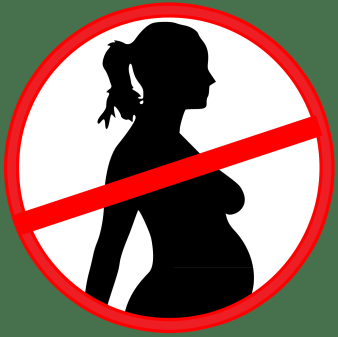 Беременность.

Наличие онкологических заболеваний.

Наличие иммунодефицитных заболеваний в анамнезе.

Наличие заболеваний ЦНС.

Пациенты младше 18 лет.
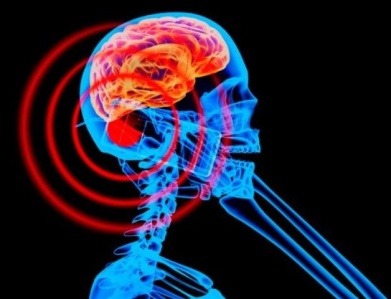 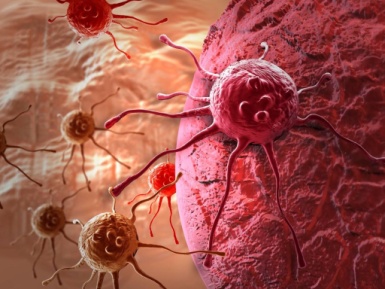 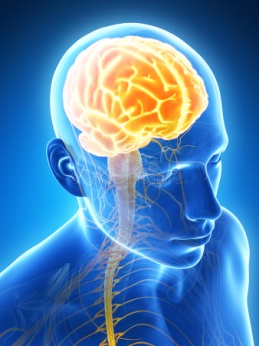 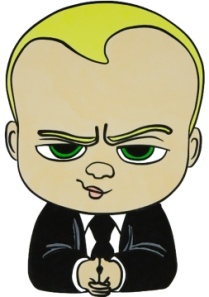 Материалы и методы
Проведение забора исследуемого материала по трем точкам:

Точка №1 - поступление пострадавшего в НИИ им. Джанелидзе.

Точка №2 - взятие материала до проведение оперативного вмешательства в виде САДП за 2 - 3 часа до операции.

Точка №3 - взятие материала после оперативного вмешательства в виде САДП на 3 - 5 сутки (первая перевязка)
Материал (периферическая кровь) был исследован методом проточной цитофлуориметрии на приборе Navios (Beckman Coulter,США)

Используемые реагенты:
-  лизирующий раствор Versalyse, Beckman Coulter
- фиксирующий раствор Fixative Solution, Beckman Coulter
- буферный раствор PBS, Beckman Coulter

Антитела (Beckman Coulter):
- CD4 PE            - CD8 APC              - CD4 FITC                  
- CD3 ECD         - CD19 APC700      - CD314(NKG2D) PE
- CD25 PC7        - CD45 APC750      - CD45 APC-AF
- CD56 PC5.5     - HLA-DR-FITC
Проточный цитофлюориметр 
Navios (Beckman Coulter, США)
Т-лимфоциты (CD3+CD19-)
Референсный интервал – 65-82% (Dieli et al., 2001 – цит. по Хайдуков С.В., 2014)
[Speaker Notes: Определяя субпопуляционный состав лимфоцитов пациентов с ожоговой травмой, нами были получены результаты, которые мы анализировали двумя способами, 1) метод частот 2)сравнение средних величин по точкам и норме:]
NK-клетки (CD3-CD(56+16)+
Референсный интервал – 8-17% (Dieli et al., 2001 – цит. по Хайдуков С.В., 2014)
[Speaker Notes: Далее рассмотрим общее количество NK-клеток]
Субпопуляция NK-клеток (CD3-CD56-CD16+)
Референсный интервал – 1,4-5%
NKG2D на Т-цитотоксических клетках (CD3+CD8+)
Референсный интервал – 0,8-1,1%
Активированные Т-клетки (CD3+HLA DR+)
Референсный интервал – 2-13% (Dieli et al., 2001 – цит. по Хайдуков С.В., 2014)
Результаты:
Проведено изучение показателей иммунного ответа у пострадавших, получивших термическую травму, с помощью взятия биоматериала по 3 -м точкам.
Выявлены средние значения относительных показателей субпопуляций лимфоцитов (Т-,B-,NK-клеток), которые были в пределах референтных интервалов.
Оценка состояния трансплантатов на первой перевязки и сопостановление полученных данных с сывороткой крови.
Продолжение
Сбор информации по определению площади лизиса трансплантатов после оперативного вмешательства у пострадавших  с термической травмой.
Выявление прогностического критерия для решения о временном этапном периоде проведения САДП у пациентов с термической травмой.
Вывод:
Предварительный анализ результатов позволяет констатировать изменения в относительном количестве клеток (превышение референтных показателей) в субпопуляциях NK-лимфоцитов в группе пациентов с негативными результатами повторных трансплантаций. 
Требуется проведение дальнейшего исследования с целью определения оптимальной стратегии хирургического лечения в зависимости от показателей клеточного иммунитета.